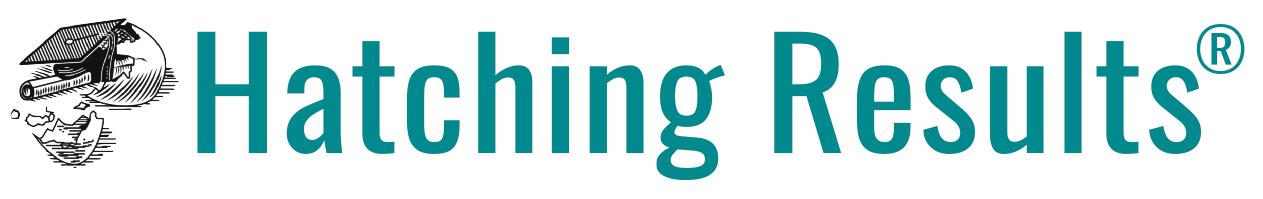 Multi-Tiered, Multi-Domain System of Supports - 
School Counseling Program Delivery Model

PLANNING WORKSHEET
TIER 3
(FEW)
INTENSIVE
↓ Data Used to Determine Eligibility for Tier 3 Supports ↓
TIER 2
(SOME)
SUPPLEMENTAL
↓ Data Used to Determine Eligibility for Tier 2 Supports ↓
S C H O O L   C O U N S E L I N G   C O R E   C U R R I C U L U M
I N D I V I D U A L   S T U D E N T   P L A N N I N G
TIER 1
(ALL)
UNIVERSAL
S C H O O L W I D E   P R O G R A M S   A N D   A C T I V I T I E S
SOCIAL/EMOTIONAL
COLLEGE/CAREER
ACADEMIC
DATA ELEMENTS IMPACTED
DATA ELEMENTS IMPACTED
DATA ELEMENTS IMPACTED